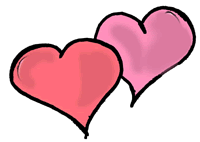 I Care For Those in Grief
Pastor John Fong
June 11, 2017
Berkeley Crossroads Baptist Church
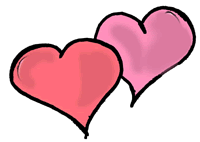 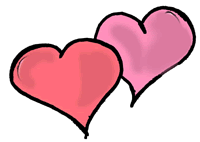 Grief is a normal experience for all Christians!
Past
Looking to the________________ 
“As one man sin entered into the world, so death passed upon all men…”	--Romans 5:12
The Purpose of Grief
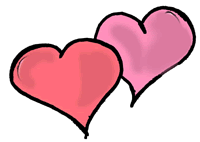 Present
Looking to the ___________
“Beloved, I urge you as aliens and strangers to abstain from freshly lust…”  			--I Peter 2:11
The Purpose of Grief
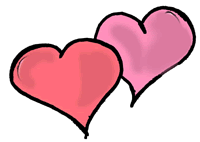 Future
Looking to the ___________
“and He shall wipe away every tear from their eyes; and there shall no longer be any death; there shall no longer be any mourning, or crying, or pain…”	Revelations 21:4
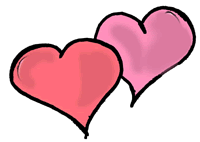 The Purpose of Grief
Old Testament\
Grief in the ________________ 
Naomi grieved, “Then she kissed them and they wept aloud.”  	--Ruth1:10
The Bible Is a Book About Grief
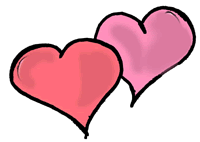 Grief in the ________________ 
“you do not grieve like the rest, who have no hope.”  
		-- I Thessalonians 4:13 [TNIV]
New Testament
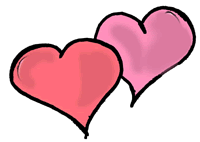 The Bible Is a Book About Grief
Jesus
Grief of ________________ 
His name, “a man of sorrows, and familiar with suffering…”  	--Isaiah 53: 3
The Bible Is a Book About Grief
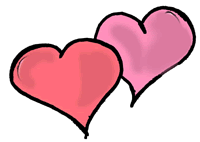 Jesus
Grief of ________________ 
For others, “Jesus wept.”		
					--John 11:35
The Bible Is a Book About Grief
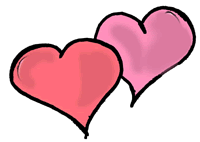 Jesus
Grief of ________________ 
For Himself, “During the days of Jesus’ life on earth, he offered up prayers…with loud cries and tears…”--Hebrews 5:7
The Bible Is a Book About Grief
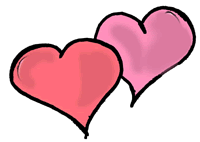 Grief is an emotional suffering caused by any kind of loss, but especially death.
The Different Kinds of Grief
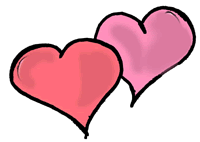 Loss of sentimental ____________ 

Loss of physical or _____________ ability 
Loss of ________________ 
Loss of companion ____________
Loss of family and friends through ________________
possessions
mental
friendship
animals
death
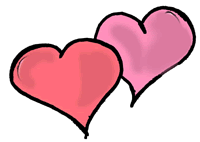 The Different Kinds of Grief
Be Pro-Active (Preparing for Heaven by Grace Community Church)
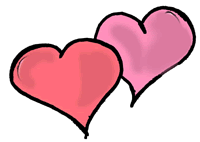 Ministering to Those Who Are Dying
Salvation issue 
Comforting Scripture 
Clear Conscience
________________ Preparation
Spiritual
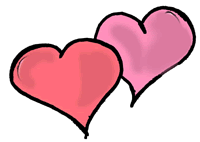 Ministering to Those Who Are Dying
Wishes regarding the prolonging of life  
Organ donation
Location of important documents
________________ Preparation
Practical
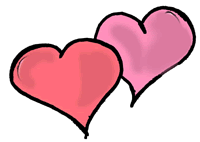 Ministering to Those Who Are Dying
Wishes regarding the disposition of remains
Wishes regarding the estate
Social security administration
________________ Preparation
Practical
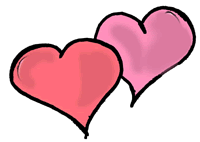 Ministering to Those Who Are Dying
Wishes regarding services
Funeral homes & cemeteries
Hospice care
________________ Preparation
Practical
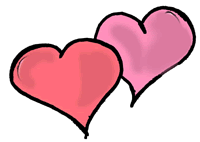 Ministering to Those Who Are Dying
Things to Do and Not Do at a Funeral
Ministering If There Is a Death
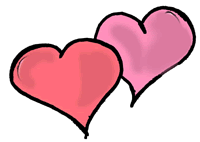 1) Be present 
2) Let them know you are praying 
3) Give them a card 
4) Give a hug if it is natural for you
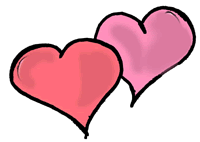 Do (At a Funeral)
5) Be patient 
6) Follow up 
7) If not saved, share the gospel
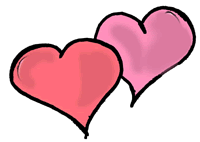 Do (At a Funeral)
1) Don’t say, “I know how you feel.”  
2) Don’t say, “You’ll feel better in a few days.” 
3) Don’t be afraid to express your honest sympathies
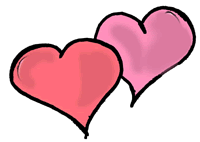 Don’t Do (when someone is grieving)
4) Don’t blather
5) Don’t feel you have to say anything
6) Don’t hesitate—if close—offer to cook food, care for children, watch house, etc.
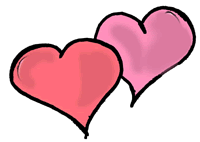 Don’t Do (when someone is grieving)
The Apostle Paul had the right take on grief, suffering, and loss:
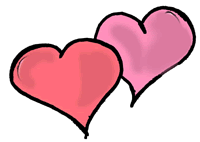 Grief experiences are sacred!

“…whatever were gains to me I now consider loss for the sake of Christ. ”--Philippians 3:7-8 [TNIV]
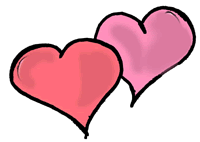 The Apostle Paul on grief, suffering, and loss:
Final Thoughts:
And God understands and comforts us in our grief!